Fatigue ResearchWhy we still need it from a U.S. regulatory perspective
Capt Jim Mangie
SAS Oklahoma City
8-9 March 2017
Significant Changes & RevisionsPart 117
Definitions
 Flight Time Limitations
 Flight Duty Period (FDP) Limitations
 Reserve
 Rest
 Cumulative Limitations 
 Fatigue Risk Management System (FRMS)
2
SAS Oklahoma City 2017
2/27/2017
Definitions
Acclimated - In theater for 72 hours or 36 consecutive hours free of duty

 Duty - Tasks performed as required by the certificate holder (administrative work is included)

 Flight Duty Period (FDP) - Report to block-in

 Reserve Availability Period (RAP) - Available assignment period for a short call reserve 

 Unforeseen Operational Circumstance - Unplanned event of insufficient duration to allow adjustments to the schedule
3
SAS Oklahoma City 2017
2/27/2017
Flight Time Limitations**** Limits Are “Hard” ****
4
SAS Oklahoma City 2017
2/27/2017
Flight Duty Period LimitsUnaugmented Operations
Can be extended 2 hours
Need 30 hours free from duty for additional extensions
30-minute extensions unlimited
5
SAS Oklahoma City 2017
2/27/2017
Flight Duty Period LimitsAugmented Operations
Can be extended 2 hours
Need 30 hours free from duty for additional extensions
30-minute extensions unlimited
(1) “Class 1 rest facility” means a bunk or other surface that allows for a flat sleeping position and is located separate from both the flight deck and passenger cabin in an area that is temperature-controlled, allows the flightcrew member to control light, and provides isolation from noise and disturbance.
(2) “Class 2 rest facility” means a seat in an aircraft cabin that allows for a flat or near flat sleeping position; is separated from passengers by a minimum of a curtain to provide darkness and some sound mitigation; and is reasonably free from disturbance by passengers or flightcrew members.
(3) “Class 3 rest facility” means a seat in an aircraft cabin or flight deck that reclines at least 40 degrees and provides leg and foot support.
6
SAS Oklahoma City 2017
2/27/2017
Reserve
Long Call

	After a legal rest
	Same limits as a lineholder

 Short Call

Max time eligible (phone available) for assignment (RAP)
		--14 hours
Total time from beginning of RAP to end of FDP
		--Unaugmented-lesser of 16 hours or Table B+4 hrs.
		--Augmented-Table C+4 hrs.
FDP begins before and operates into the WOCL 
		--12 hours min notice
Long Call to Short Call
		--10 hours with 8 hour uninterrupted sleep opportunity
7
SAS Oklahoma City 2017
2/27/2017
Rest
10 Hours (non-reducible) with an 8 hour uninterrupted sleep opportunity

30 consecutive hours free from all duty in any 168 consecutive hour period

More than 60 degrees travel while away from base for 168 hours or greater: 

56 consecutive hours upon return to base to include 3 physiological nights (2200-0700)
8
SAS Oklahoma City 2017
2/27/2017
Cumulative Limitations
Flight Time Limitations

1000 block hours in any 365 consecutive calendar day period
100 block hours in any 672 consecutive hours (28 days)

Flight Duty Period Limitations

60 FDP hours in any 168 consecutive hours (7 days)
190 FDP hours in any 672 consecutive hours (28 days)

NOTE:  There are no cumulative Duty limitations
9
SAS Oklahoma City 2017
2/27/2017
FRMS
Fatigue Risk Management System

	A data driven means of continuously monitoring and managing fatigue-related safety risk based upon scientific principles and knowledge as well as operational experience that  aims to ensures relevant personnel are performing at adequate levels of alertness.
10
SAS Oklahoma City 2017
2/27/2017
Why do we need research?
Rules are science based:  100+ studies used

Did we apply the science correctly?
Are the rules actually mitigating fatigue to an acceptable level?

FRMP is required from every carrier and approved by the FAA

What are the SPIs the FAA should be using for approval? 
How can the regulator tell if the plan is working?

FRMS allows operations outside of prescriptive limits

How can a carrier demonstrate an equivalent level of safety?
How an the FAA validate a safety case for rare circumstances where a statistically significant amount of subjective data is impossible to collect?
11
SAS Oklahoma City 2017
2/27/2017
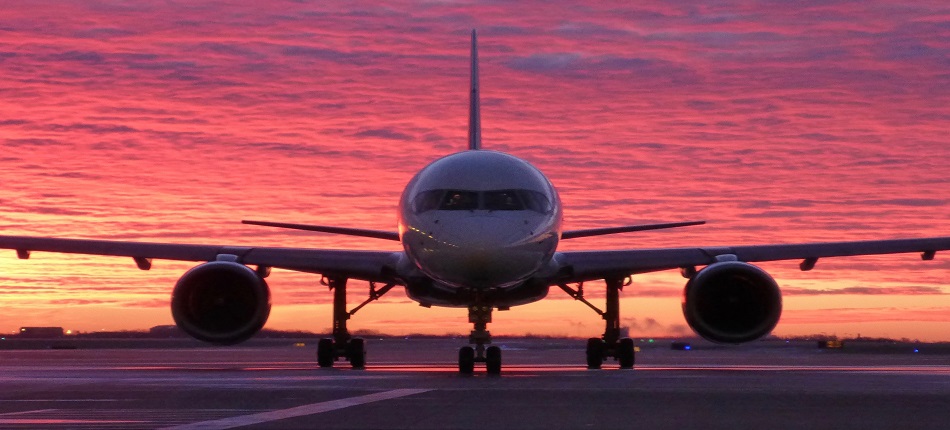